Recomendaciones de seguridad en los hoteles
Agosto, 2023
Recomendaciones de seguridad en los hoteles
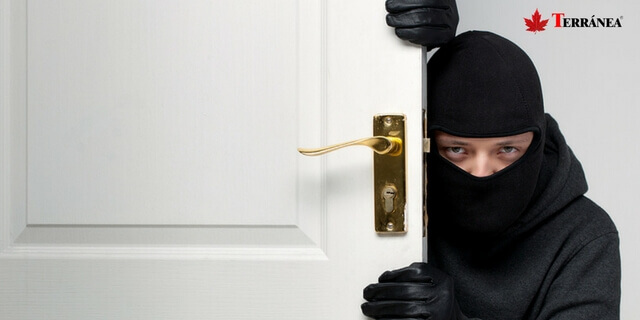 La seguridad en el sector Hotelero está siendo  vulnerada, ya que al interior los  delitos han incremento.
Por lo cual se recomienda extremar precauciones y permanecer alerta ante cualquier persona o situación sospechosa, para evitar ser víctima de  robos, atracos o extorsiones al interior de los mismos.
Recomendaciones de seguridad en los hoteles
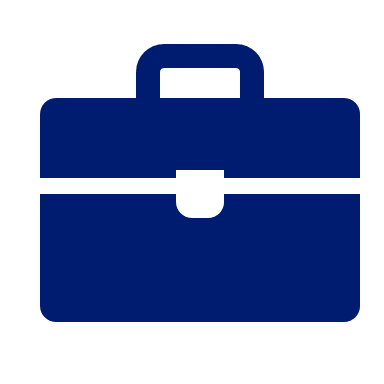 Mantenga a la vista su equipaje.
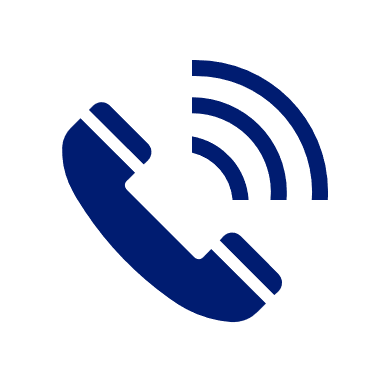 Indique en la recepción que por ningún motivo recibirá llamados al teléfono fijo de la habitación.
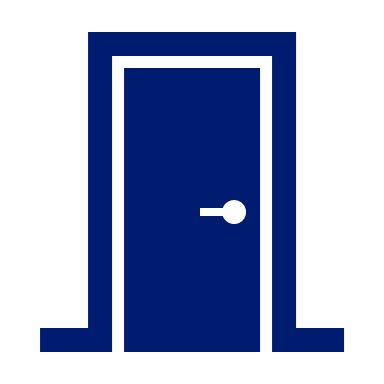 Durante la estancia, mantenga la puerta de la habitación cerrada y al salir, valide que esta cerró correctamente
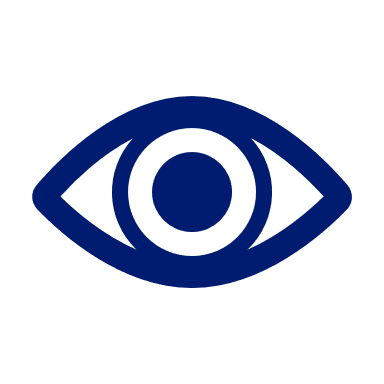 Informe inmediatamente a la administración del hotel, si observa personas sospechosas.
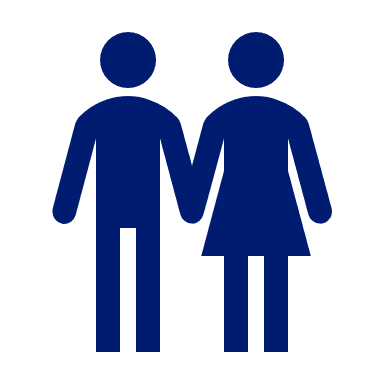 Evite invitar a personas desconocidas a su habitación.
Valide en la recepción del hotel cualquier llamado inesperado o no solicitado a la puerta de su habitación (ej. personal mantenimiento, entregas, servicios del hotel)
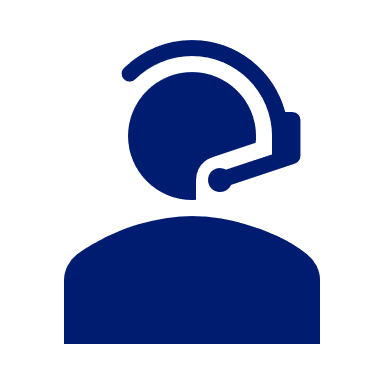 Recomendaciones de seguridad en los hoteles
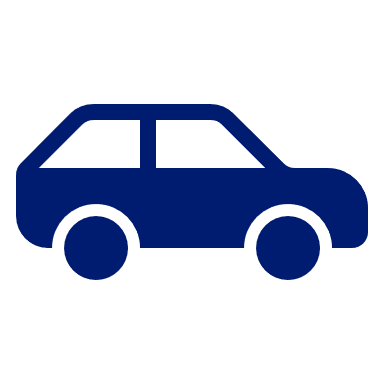 Asegure que el vehículo está cerrado y sin objetos de valor al interior.
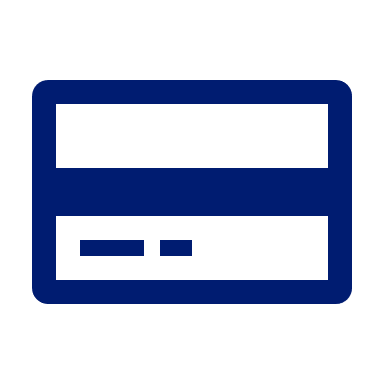 Al realizar pagos con tarjeta, asegure que los cobros son en su presencia.
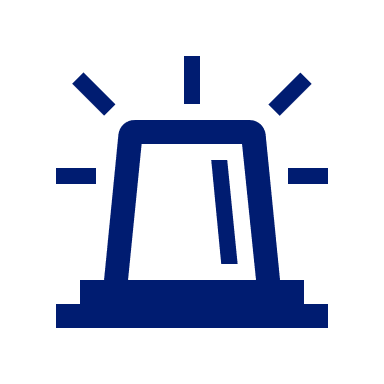 Solicite información sobre los servicios de emergencia (ej. médicos, alarmas, ruta de evacuación).
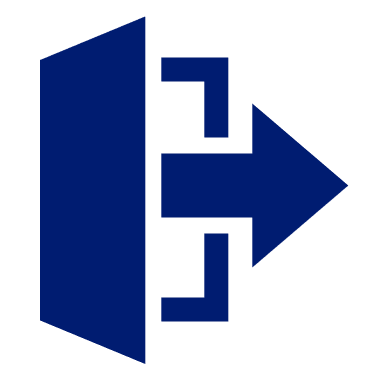 Identifique la salida de emergencia más cercana.
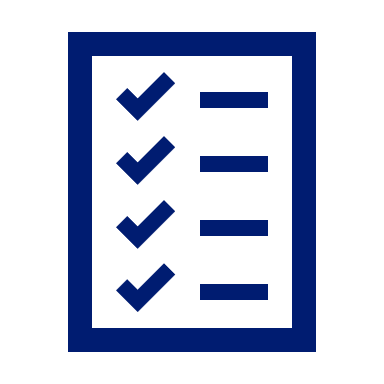 Al concluir la estancia, valide que lleca consigo todas sus pertenecías, documentos y equipo de la compañía.
Recomendaciones de seguridad en los hoteles
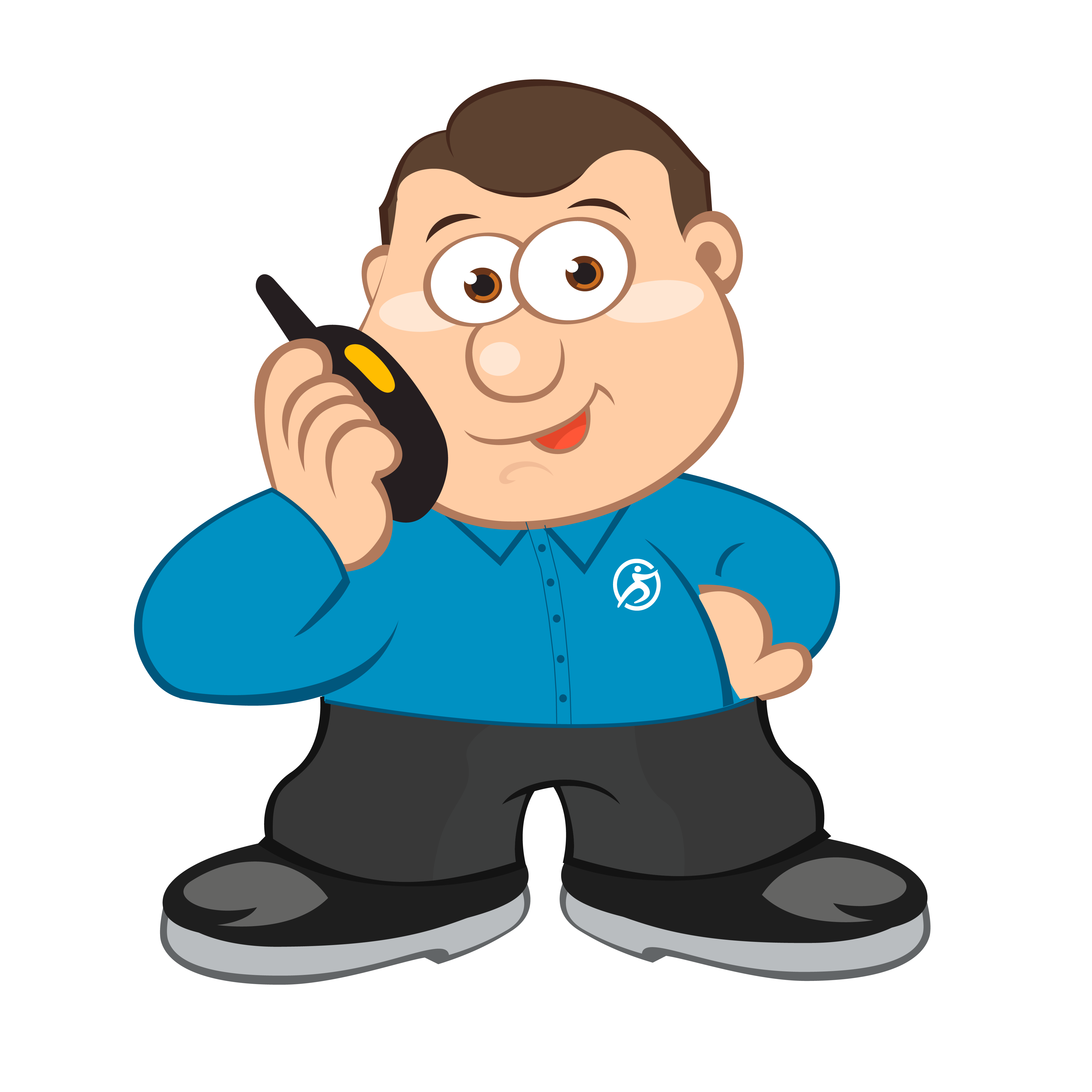 En caso de ser víctima de un delito al interior del hotel: 
Informa inmediatamente a la gerencia o administración del hotel, 
Da parte de lo sucedido a las autoridades locales y, 
Contacta a Seguridad Patrimonial y Protección.